Reconfigurable Computing
Zack Smaridge 
Everett Salley
1/54
Application-Specific Customization and Scalability of Soft Multiprocessors
D. Unnikrishnan, J. Zhao, R. Tessier
University of Massachusetts

Field-Programmable Custom Computing Machines
April 5-7 2009, Napa, CA
2/54
Soft Processors
Soft Processor – a microprocessor that is implemented entirely on an FPGA or Reconfigurabe Fabric
More than 16% of FPGA designs incorporate soft processors
Examples include Altera Nios 2 and Xilinx MicroBlaze
Advantages
Fast and flexible way to develop applications. Allows developers to use familiar high-level languages.
Reconfigurability allows for optimization towards specific applications
Disadvantages
Cannot match performance, power, and area of hard processors
Does not utilize the underlying reconfigurable fabric to its fullest potential
3/54
Example Soft Processor System
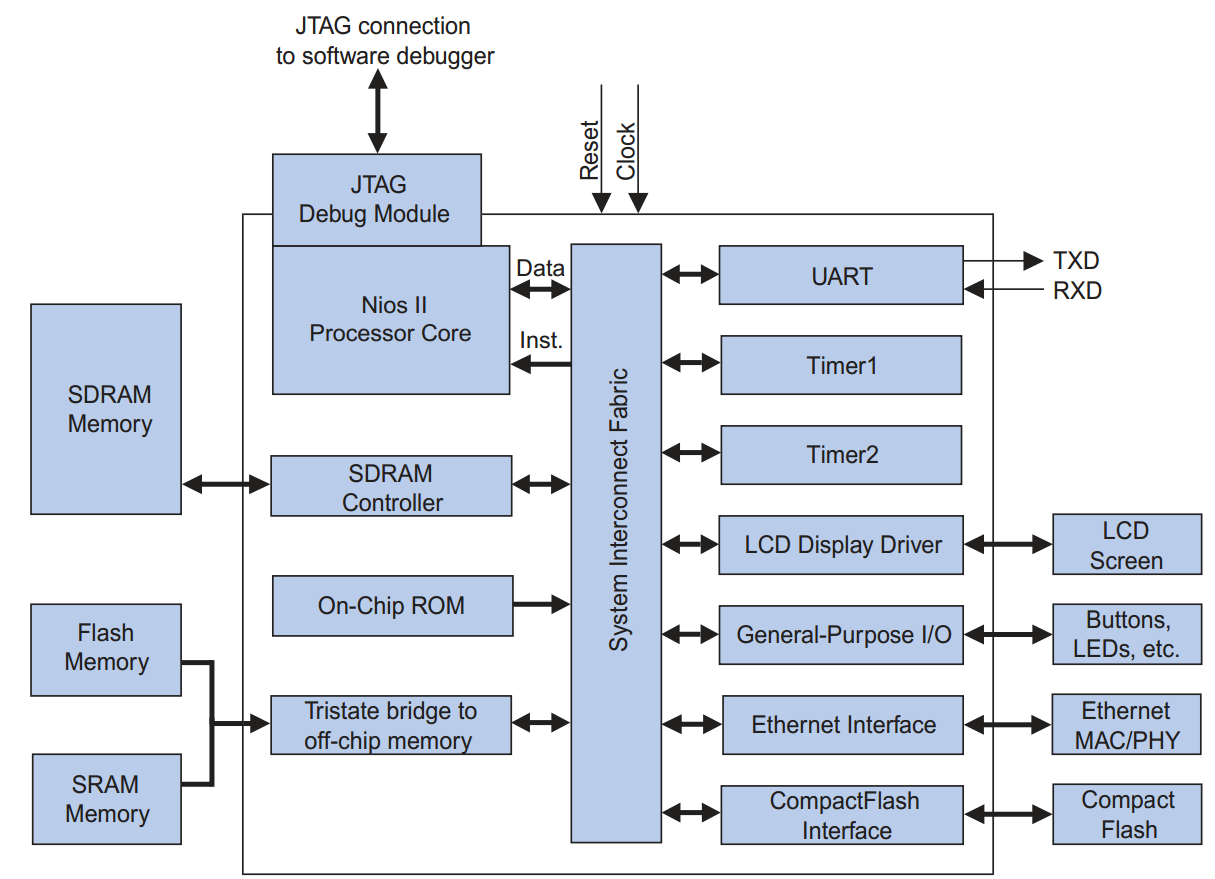 4/54
Example Soft Processor Core
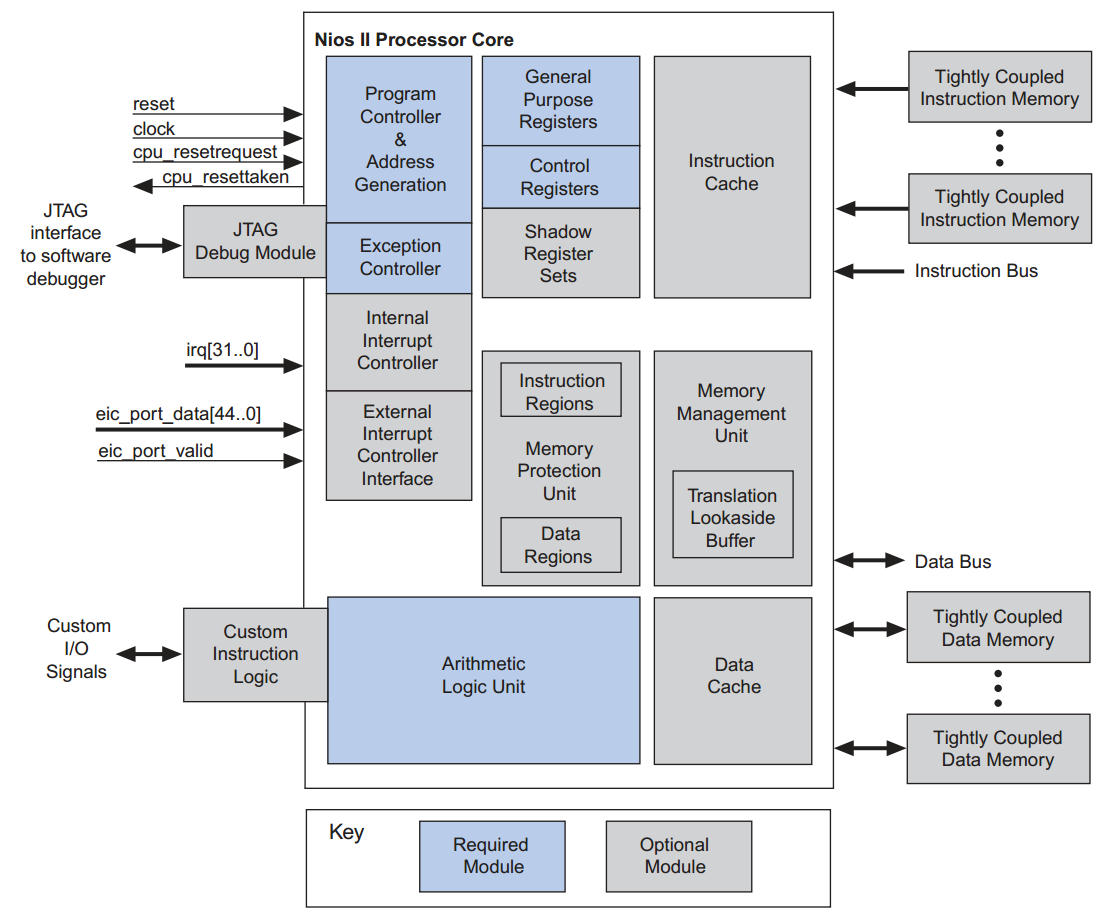 5/54
Purpose
Create an environment that automatically generates a customized soft multiprocessor, given a set of architectural specifications
Pipeline depth
Unused instruction removal
Interconnection network topology
Inter-processor communication buffer sizing

Investigate the effects of architectural optimizations on performance, area, and energy consumption across 8 stream-based computing benchmarks
6/54
Soft Processor Architecture
32-bit RISC architecture which implements a subset of MIPS instruction set architecture (ISA)

Does not support:
Caches
Off-chip memory
Branch prediction
Exceptions
Floating Point
7/54
SPREE
Soft Processor Rapid Exploration Environment (SPREE)

Used to generate individual soft processors within the system
Generates synthesizable RTL from high-level architectural descriptions
Configurable Pipeline Depth
Appropriate datapath/control for given ISA subset
Includes communication FIFOs and interface logic
Provides modified MIPS gcc compiler for generating binaries targeted for the customized processor
8/54
Pipeline Depth Variation
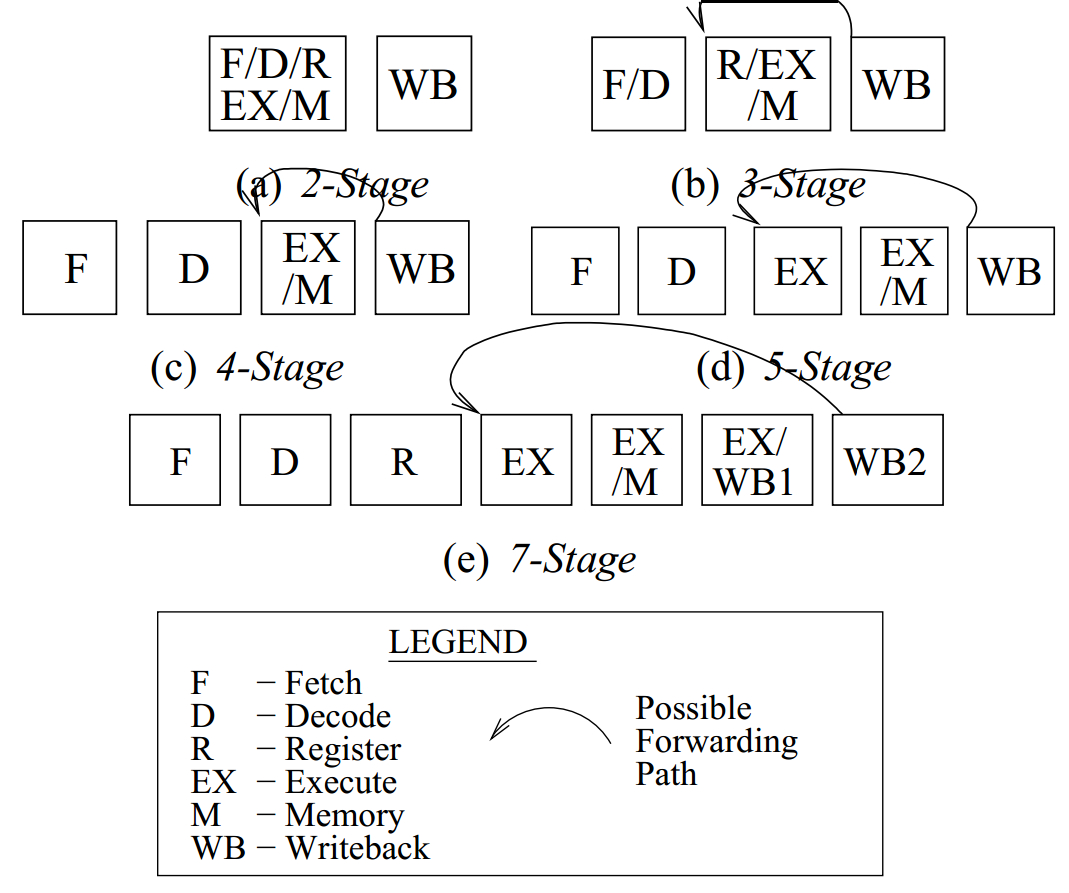 9/54
Instruction Subsetting
Most applications use less than 50% of instruction set
10/54
Interprocessor Communication
Processors are connected using unidirectional FIFO buffers
FIFOs tightly integrated into bypass path of processor pipeline using memory mapped I/O ports
FIFO buffer depth will affect application performance
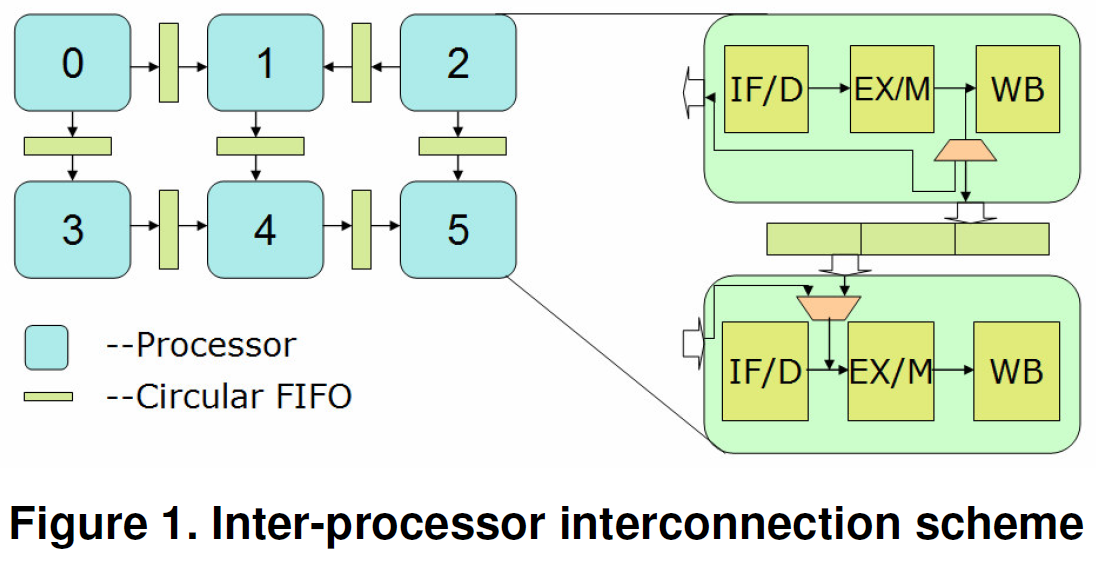 11/54
Mesh vs. Point-to-Point Topologies
Mesh Topology
Adjacent processors communicate directly with one another through FIFO buffer interface
Non-Adjacent processor communication is achieved through a series of inter-processor hops
Any given processor will use at most 8 unidirectional FIFOs (4 directions with separate FIFOs for read and write)
Point-to-Point Topology
Source and destination processors communicate directly with one another
Some processors may have multiple input FIFOs while other may have none
12/54
Mesh Topology
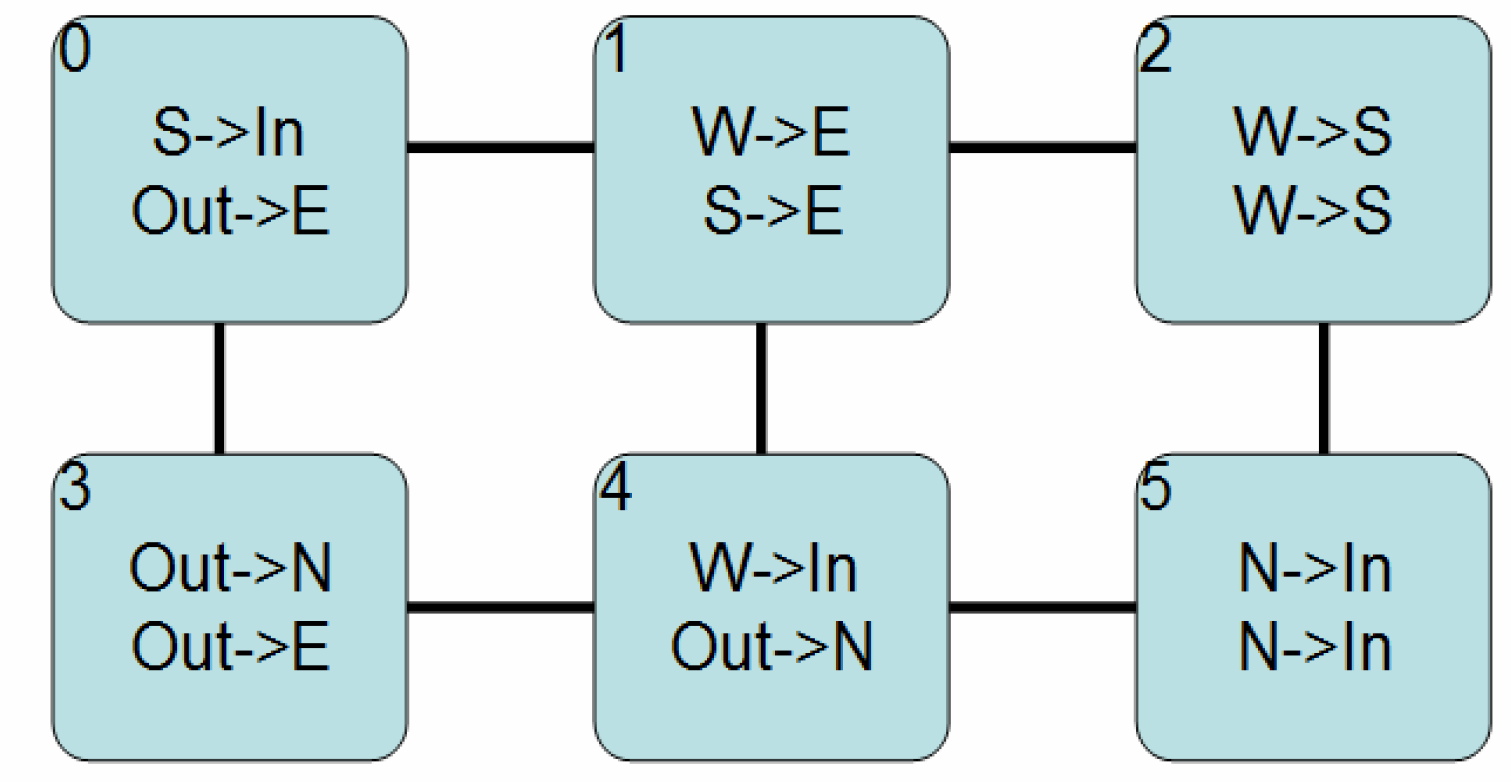 13/54
Point-to-Point Topology
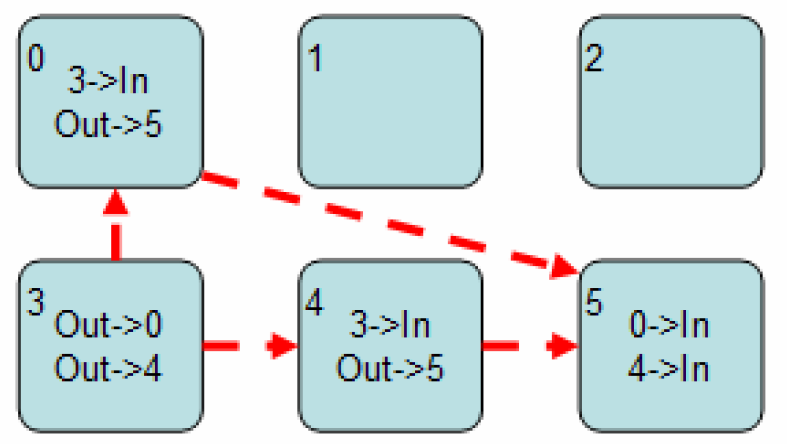 14/54
StreamIt
Application Language
StreamIt – High-Level language targeted towards stream-based applications
StreamIt Compiler – Optimized StreamIt compilation for parallel execution across multiple processors
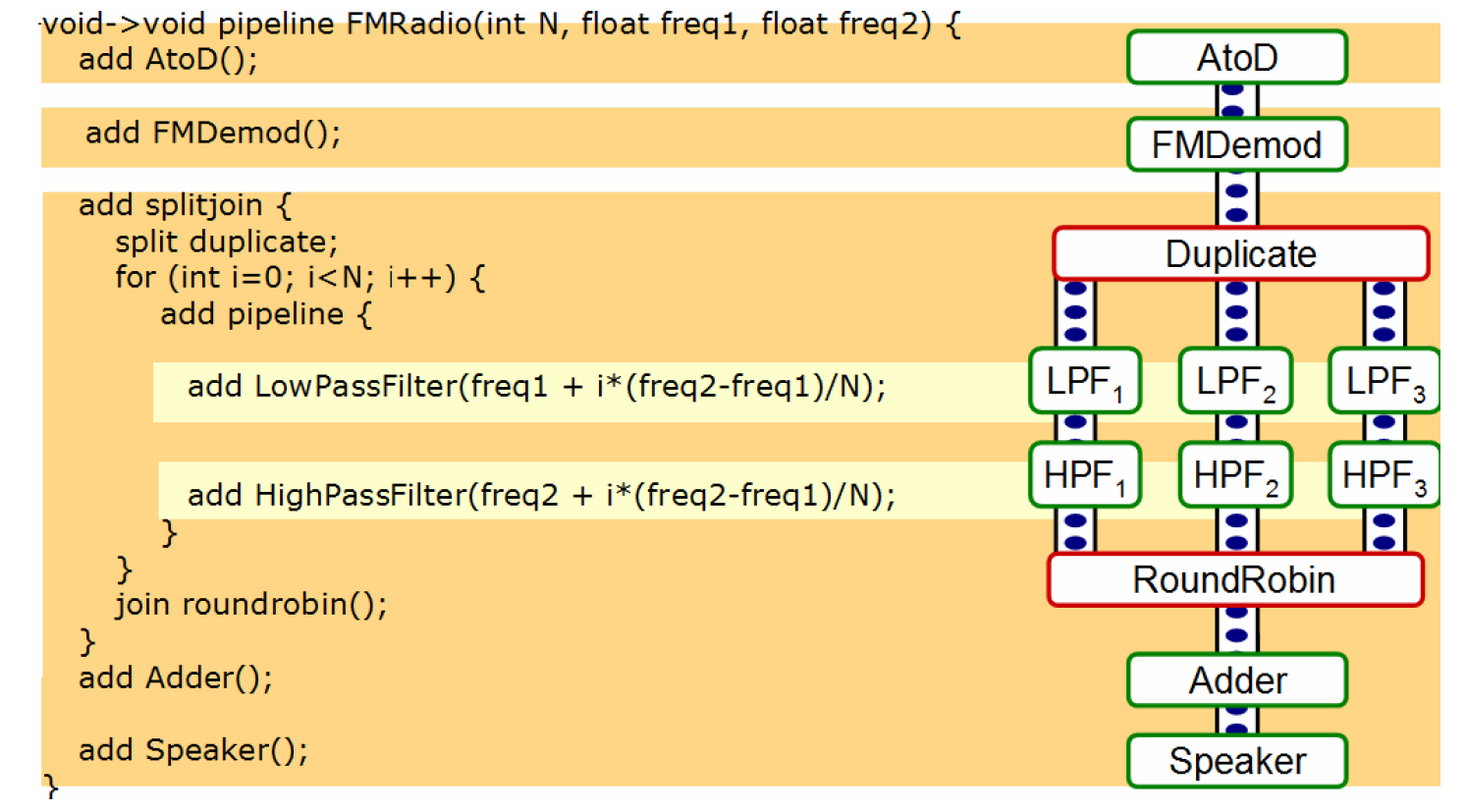 15/54
Synthesis Flow
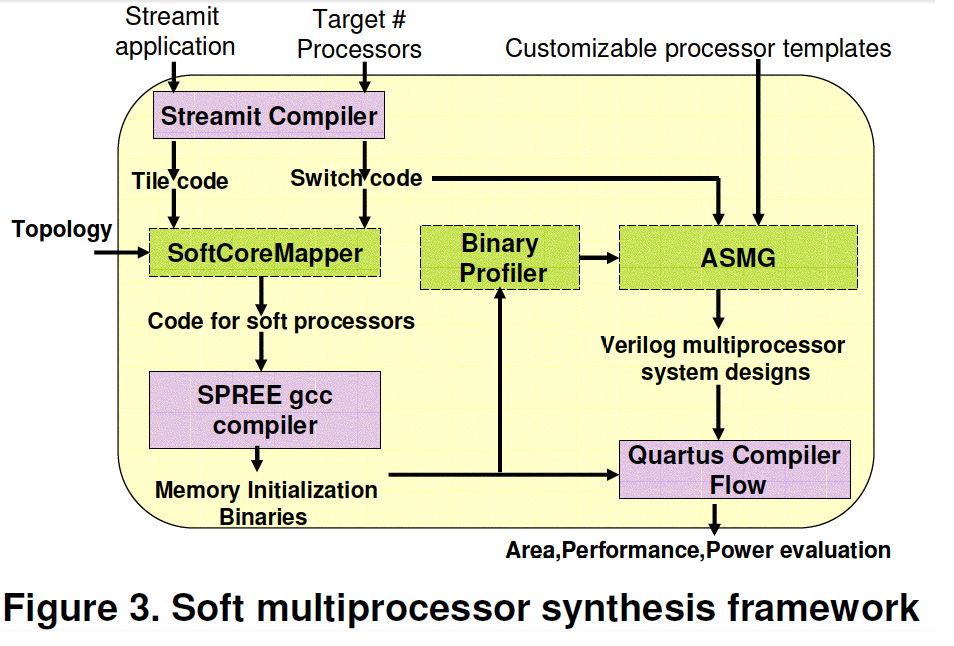 16/54
Results - Pipeline Depth
Optimal: 4-stage pipeline
22% performance increase from 3-stages with 9.6% increase in area
Average design frequency increases 26% from 118 to 149 MHz
Performance and design frequency unchanged from 4 to 5 stages
Reasoning
3-stage critical path between register file and write-back through the branch predictor
4,5-stage critical path through integer multiplier
17/54
Speedup vs. Pipeline Depth
18/54
Results - Interconnection Topology
Optimal - Point-to-point topologies
Outperforms mesh topologies by 1.1x to 2x
Consume 28.6% less cycles
Slightly better design frequency 2%
Key concern - routing
Reasoning
Reduced synchronization overhead from elimination of network hops
Number of links scales linearly with process count
19/54
Results - Buffer Depth
Large applications
Cycle reduction (throughput) increased once a critical size threshold is passed

Small applications
Little benefit from increased buffer size
Due limited inter-process communication

FIFOs superior to communication controllers
Communication Controller - 468 LUTs, 128 flip flops
FIFO - 11 LUTs, 72 registers, 128 memory bits
20/54
Speedup vs. Buffer Size
21/54
Results - ISA Subsetting
Yielded 27% average improvement in area
Mostly from decode logic and control circuitry

Modest 4.2% improvement in maximum design frquency

Power consumption decreased by 30%
Consistent for multiprocessors with 6, 9 and 16 processors
22/54
Results - Scalability
Larger applications optimal 5x speedup
Due to inherent application parallelism
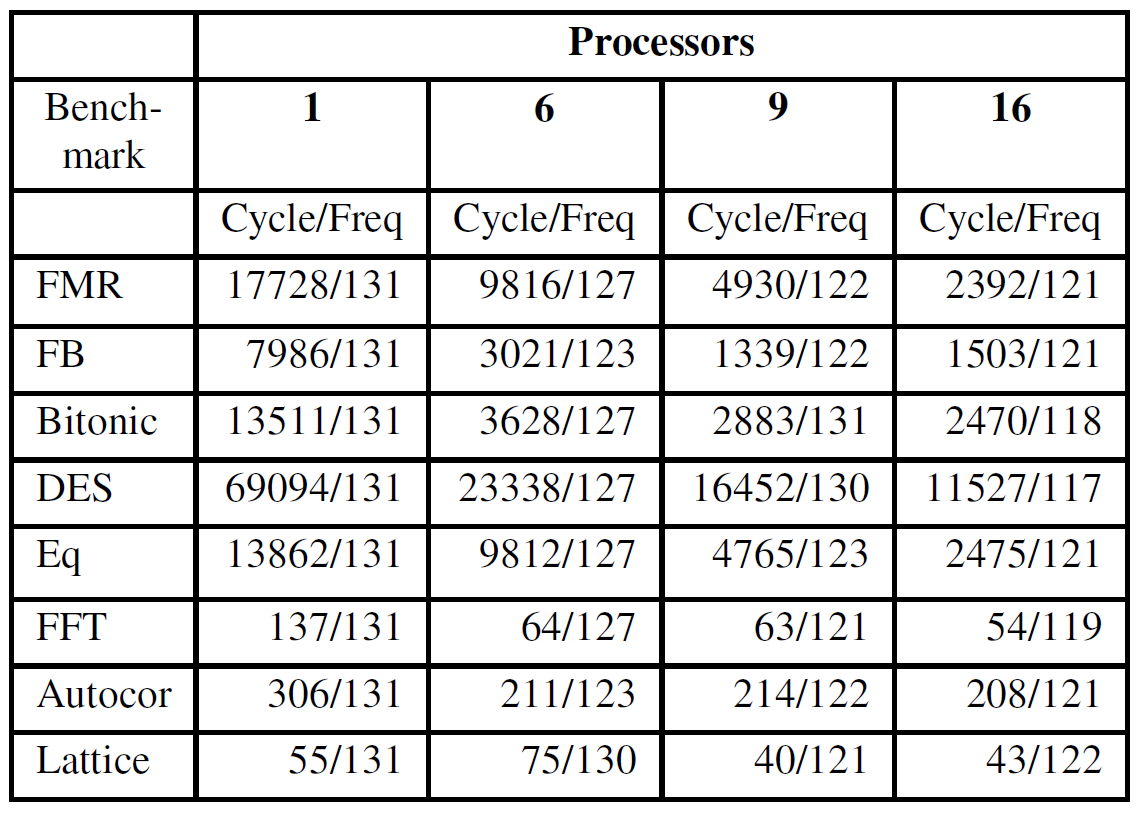 Smaller applications degraded by communication overhead
Average 11% frequency degradation
23/54
Speedup vs. Number of Processors
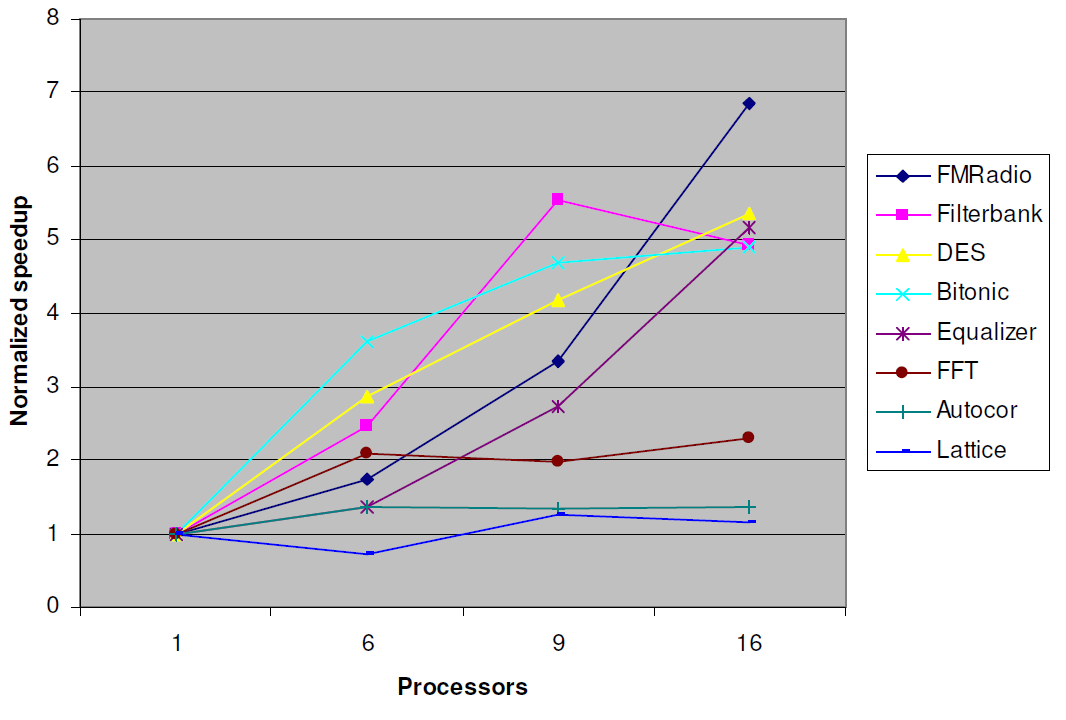 24/54
Power vs. Number of Processors
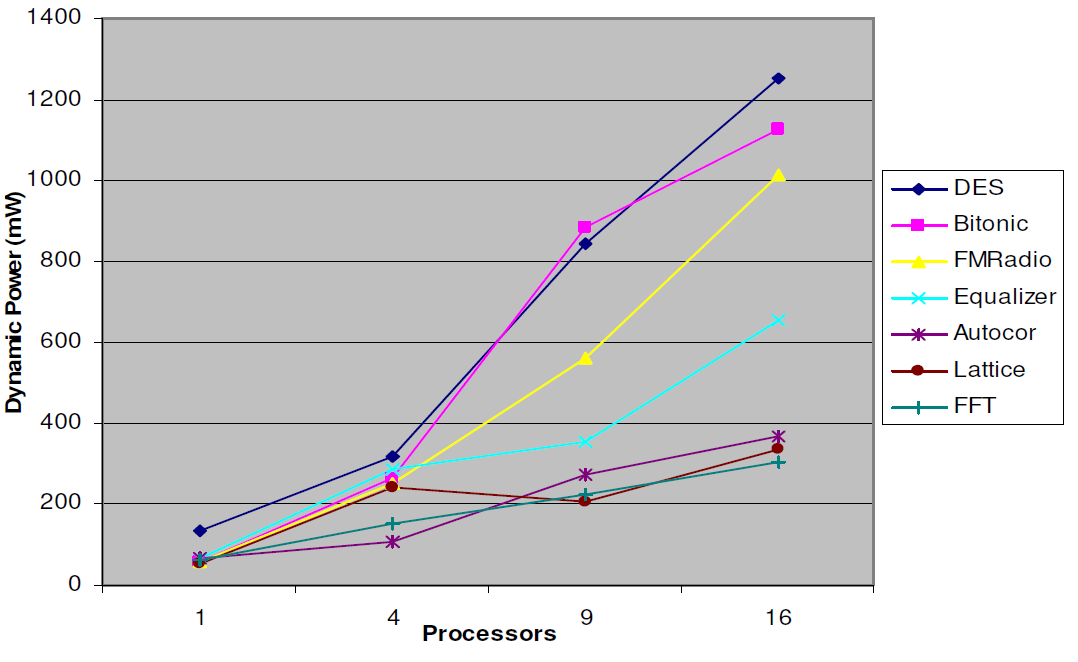 25/54
Results - Combined
Average 2.1x performance improvement

Primary factors
Pipeline depth: 4 stages optimal
Interconnect topology: point-to-point instead of mesh
Instruction sub setting saves area but contributes little to application speedup
26/54
Combined Speed Up
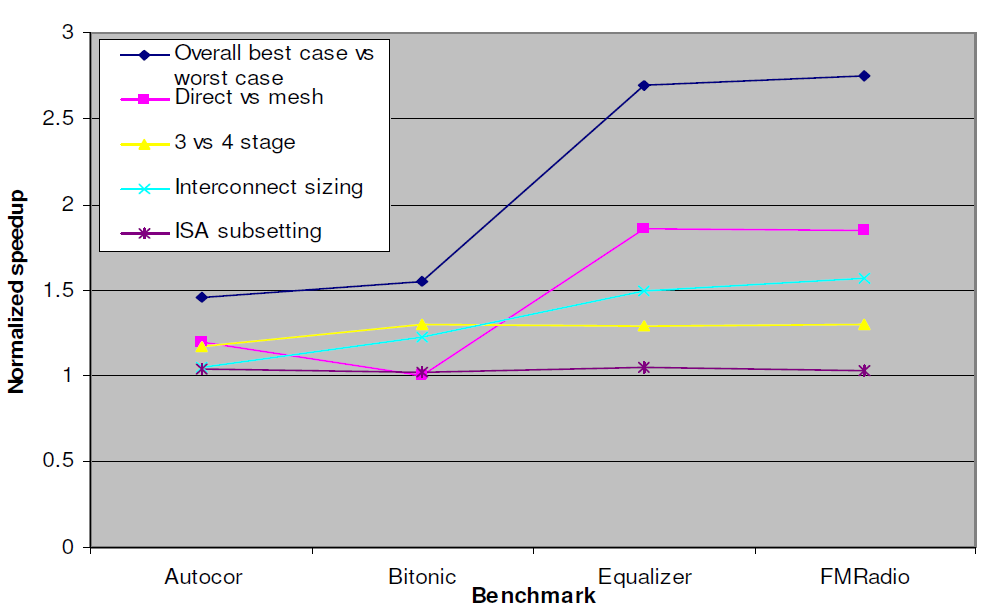 27/54
Future Improvements
Use more complex processors
Soft processor implementations are fairly rudimentary
Does not support common memory interfaces

Smarter pipeline design
Advancing from 4 to 5 stages does not alter the critical path

Research built around specialized tools
Not very portable
28/54
PATS: A Performance Aware Task Scheduler for Runtime Reconfigurable Processors
L. Bauer, A. Grudnitsky, M. Shafique, J. Henkel
Karlsruhe Institute of Technology

Field-Programmable Custom Computing Machines
April 29-May 1 2012, Toronto, ON
29/54
Real Time Operating Systems
Valued based upon response time and predictability rather than throughput
System must adhere to strict deadlines

OS may support either hard or soft deadlines
Our system only supports soft deadlines in which it is acceptable to be fashionably late

Task scheduler responsible for balancing work load while making sure deadlines are met
30/54
Introduction
Multi-tasking is an important attribute for complex embedded systems
Increases resource utilization
Increases system efficiency

Often achieved by incorporating fine-grained reconfigurable fabrics
Coupled with general-purpose processor
Fabric implements Special Instructions (SI)
May reconfigure different SIs during run-time
31/54
Special Instructions
Implemented using accelerators
Accelerators – hardware implementation of task using partial reconfiguration (PR)
May use single or multiple accelerators per SI
Leads to different performance levels
Executed in software when no accelerators available
32/54
Implementation
PATS – Performance Aware Task Scheduler
Goal is to maximize performance during run-time
Monitors tasks based on number of accelerators
Still considers task deadlines

Aims to maximize the number accelerators given to tasks
Wait until accelerators are available or deadline is imminent
33/54
System Overview
Execution of SI
Small look up table (LUT) keeps track of which SIs are configured
During decode stage processor checks LUT
If unavailable – invoke “unimplemented trap” and execute in software
If available – execute SI in hardware and stall pipeline

Accelerators have access to memory hierarchy
Ability to obtain input data and store results
34/54
Managing Reconfigurable Fabric
Prototype utilizes Xilinx Virtex-4
Non-negligible reconfiguration time: 0.6-0.7 ms
Single internal configuration access port (ICAP) means multiple reconfigurations must be done sequentially

Operating system manages reconfiguration
During PR all other accelerators and processor remain operational
Reconfiguration sequence determined using weighted round robin approach
Supports sporadic tasks and periodic tasks without focusing on inter-task dependencies
35/54
PATS vs. EDF
Earliest Deadline First (EDF)
Optimal scheduler for non-reconfigurable systems
Doesn’t consider performance levels at run-time

Scenario
Two periodic tasks T1 and T2 with periods 10ms and 8ms respectively
T1 has two subsequently executing kernels K1 and K2
T1 benefits from accelerators
Both tasks start executing at t = 0ms
36/54
Example
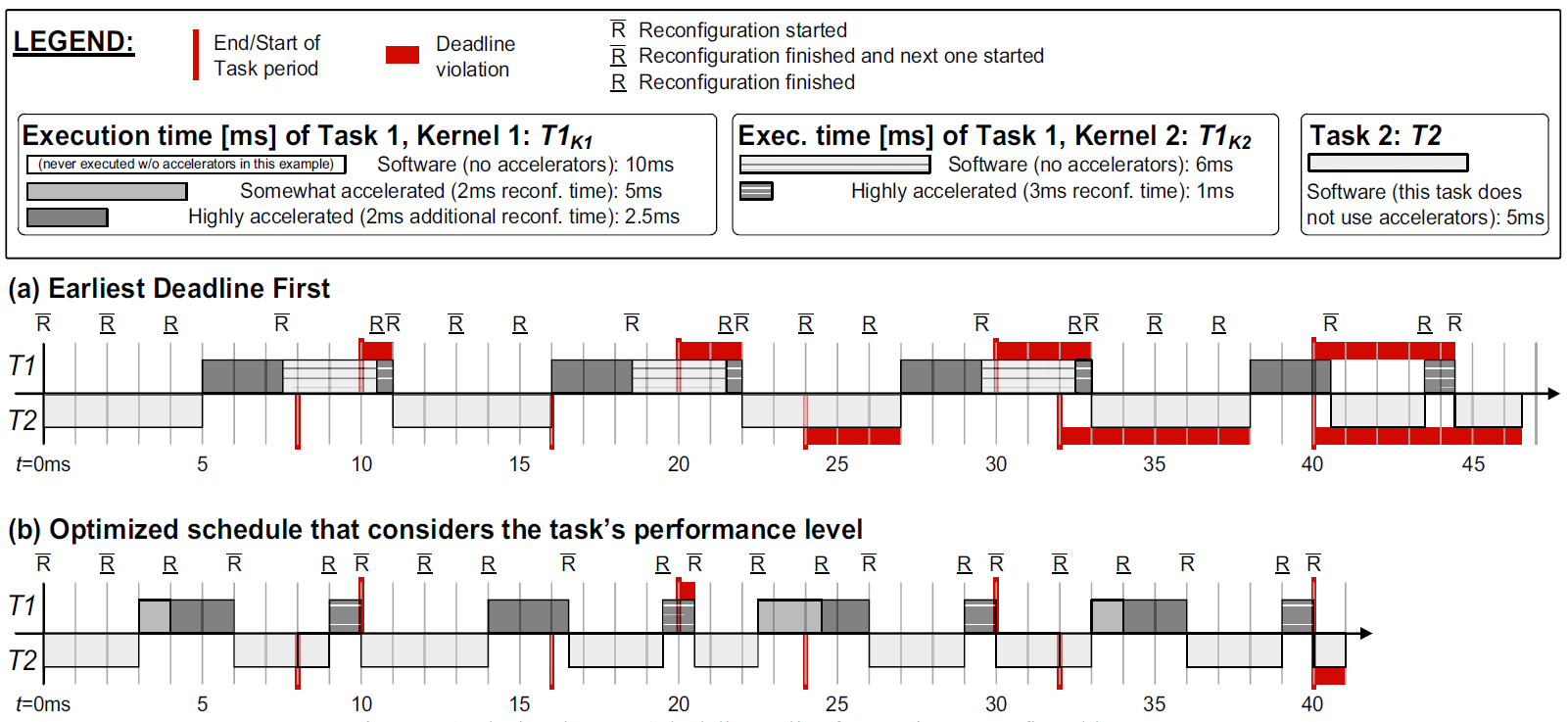 37/54
Example
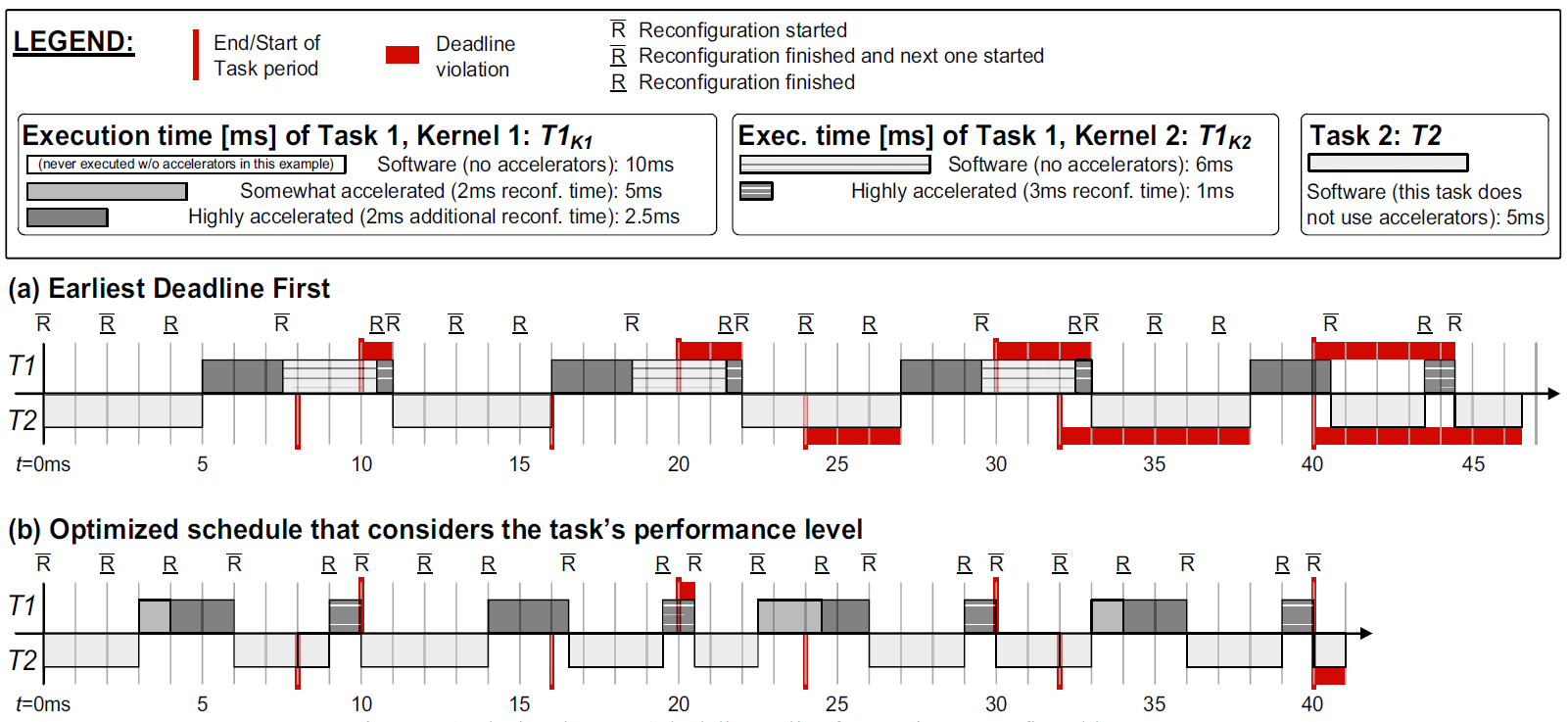 38/54
Example
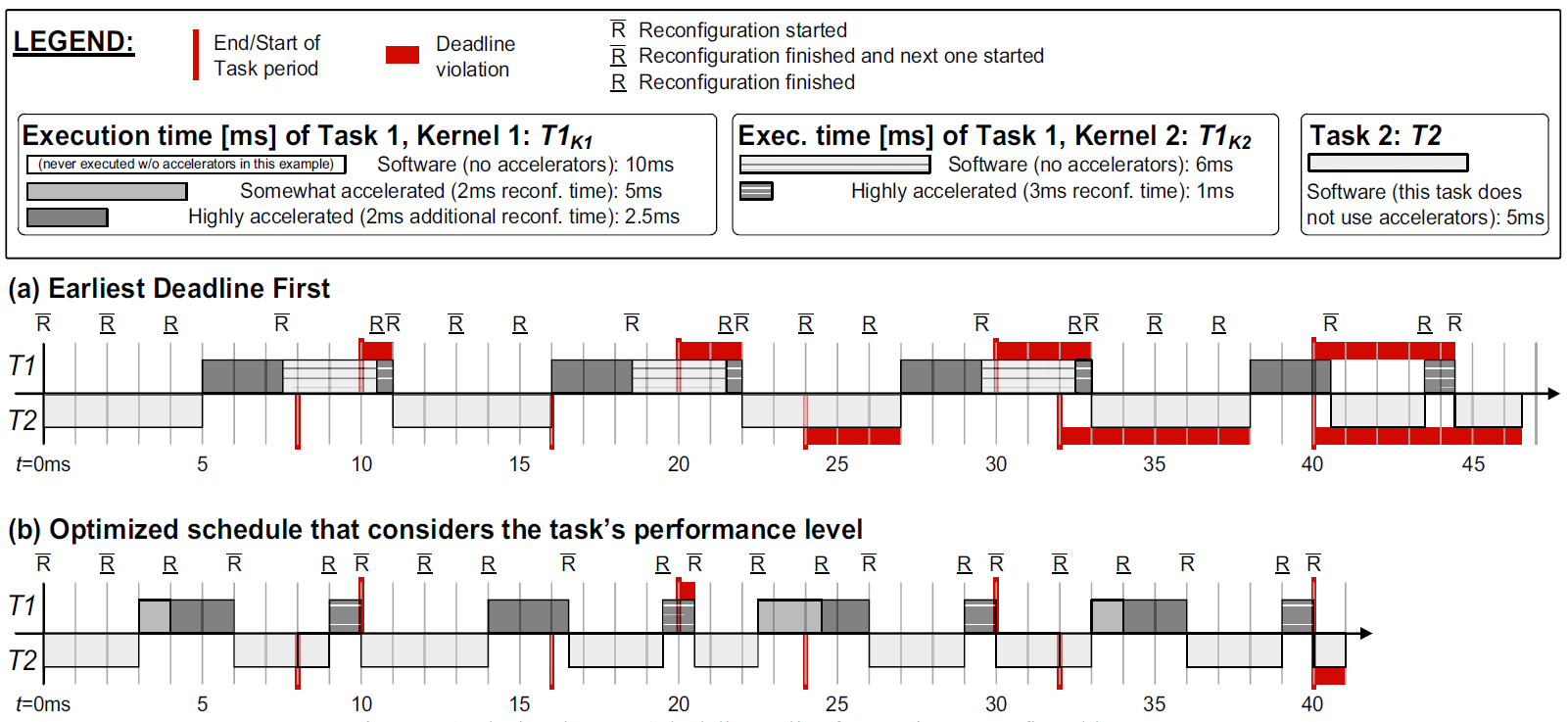 39/54
Recap
EDF Results:
System tardiness = 26 ms
7 deadline misses

PATS Results: 
System tardiness = 1.5 ms
2 deadline misses

Reasoning:
EDF doesn’t use exploit performance gains (accelerators left idle)
40/54
Scheduling Metrics
Makespan – time when all tasks have completed all of their jobs

Task slack – remaining cycles task is expected to execute until end of its period
Negative slack denotes task that cannot meet deadline

Tardiness – amount of time a job takes to finish after it’s deadline

System tardiness – Sum of tardiness for all jobs
41/54
Task Efficiency Metric
42/54
Managing Tasks
Uses 3 queues:
Not Released Queue (NRQ) – cannot be scheduled, waiting on another job
Low Efficiency Queue (LEQ) – can be scheduled but few accelerators are available
Full Efficiency Queue (FEQ) – can be scheduled with all requested accelerators
Executing jobs are not placed into queue

Preemption – executing task interrupt after given time slice to re-evaluate which task should run next
Not supported for SIs executing in hardware
43/54
Using PATS
Input: currently executing task
Output: next task to be scheduled

Calling the scheduler
Time Slice finished
Task finished its period
Task requests a different set of accelerators
New job released from one task
44/54
PATS Algorithm
Insert currently executing task into appropriate queue.
Identify candidate tasks
	If no FEQ tasks, consider all LEQ
	Else consider all FEQ and LEQ with negative slack
Select one candidate from group
Calculate efficiency for each task
Adjust scores based on the relative slack
Choose the task with the best score 
Remove selected task from queue
45/54
Experimental Setup
Test on cycle-accurate SystemC simulator
Important parameters measured from Virtex-4 LX 160 (e.g. reconfiguration time, context switching time, etc.)

Compared against 3 other schedulers
Earliest Deadline First (EDF) – focus on completion time
Rate Monotonic Scheduling (RMS) – focus on priorities
Round Robin (RR) – focus on fairness
46/54
Experimental Tasks
10 different multitasking scenarios
Between 2-6 SI-accelerated periodic tasks
Each task has an individual deadline
Relaxed, normal or tight
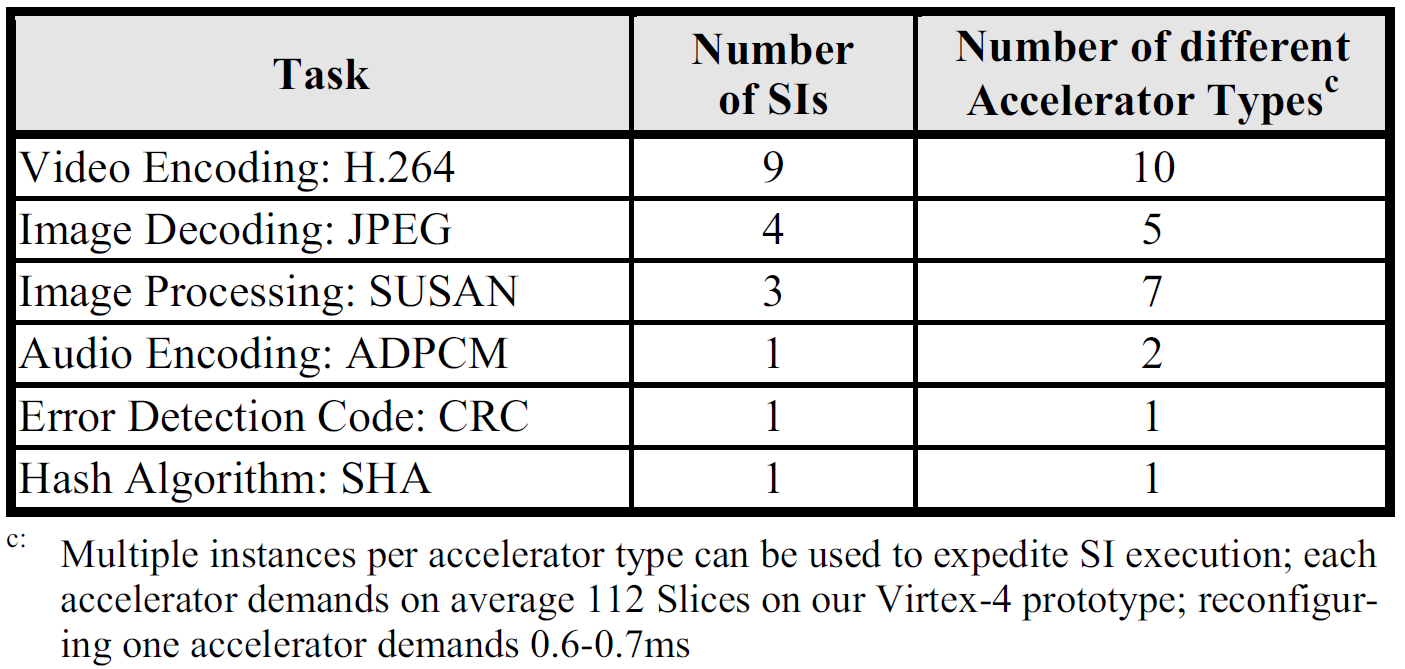 47/54
Results – Average Tardiness
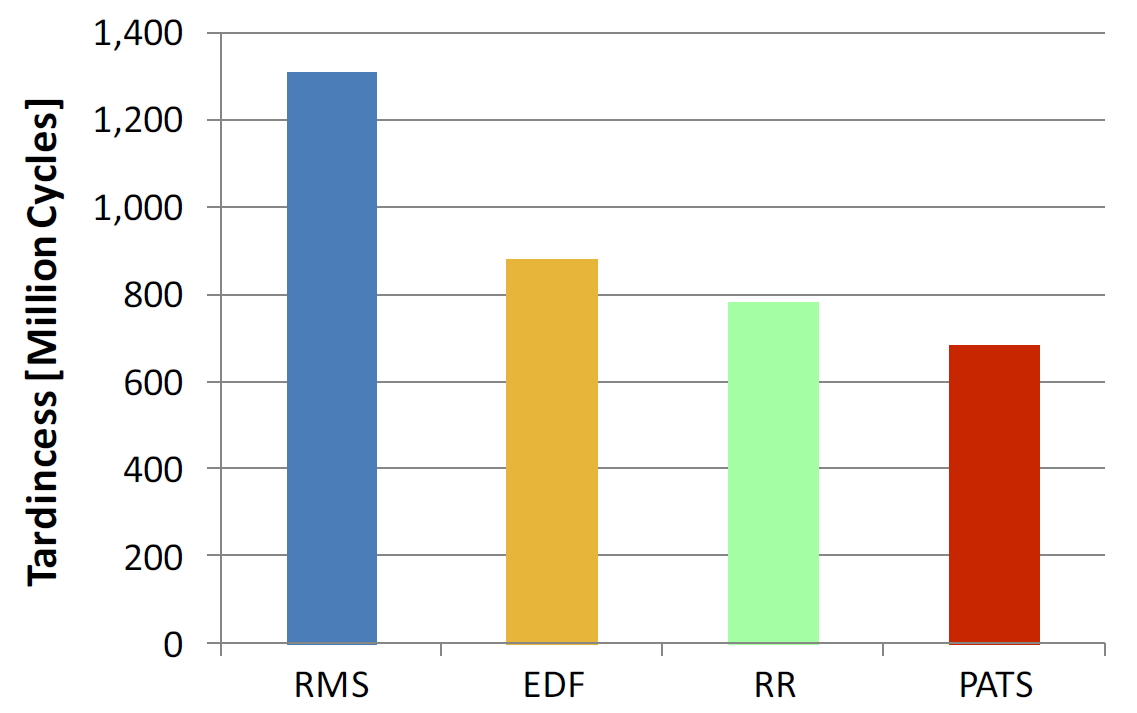 System tardiness averaged over all 360 simulations
48/54
Results – Tardiness by Deadline
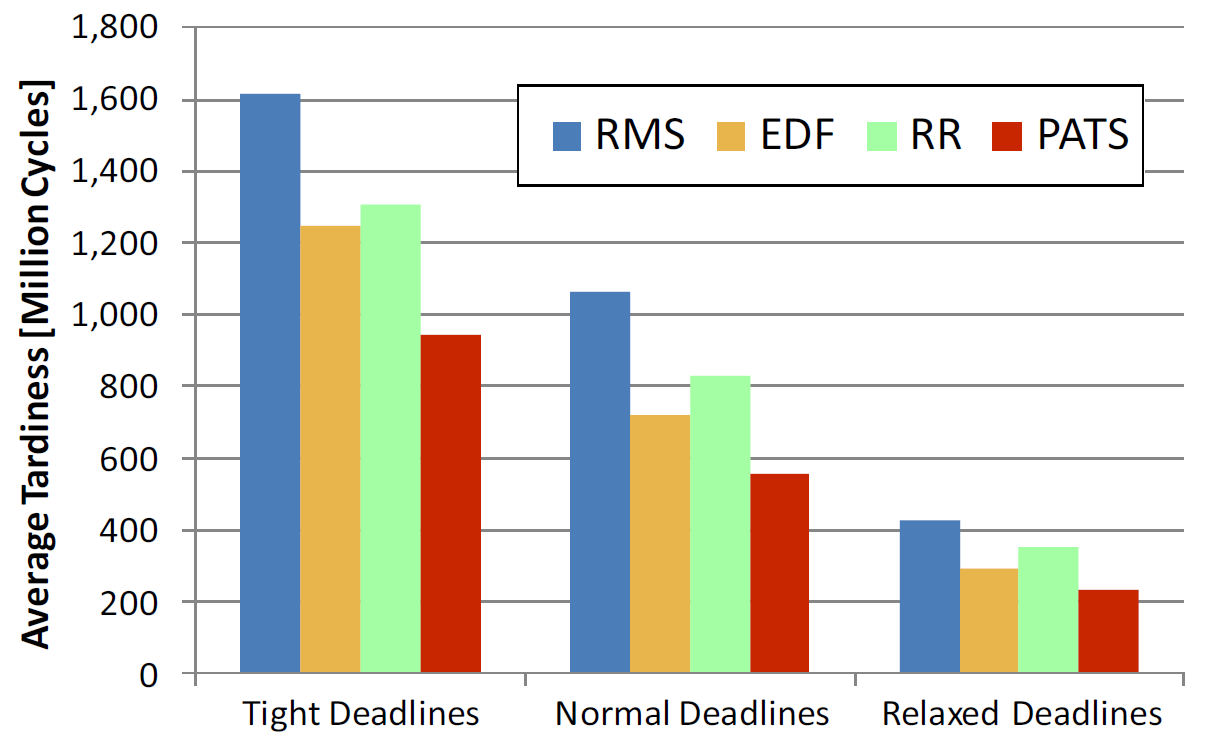 49/54
Results – Tardiness based on 	Reconfiguration Size
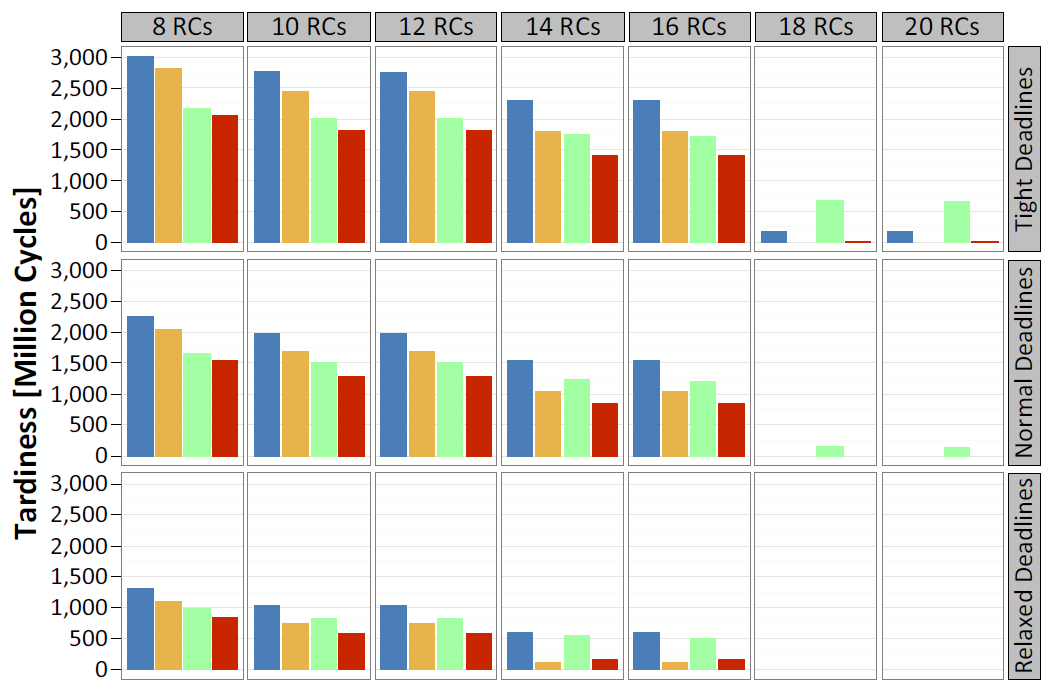 50/54
Results - Makespan
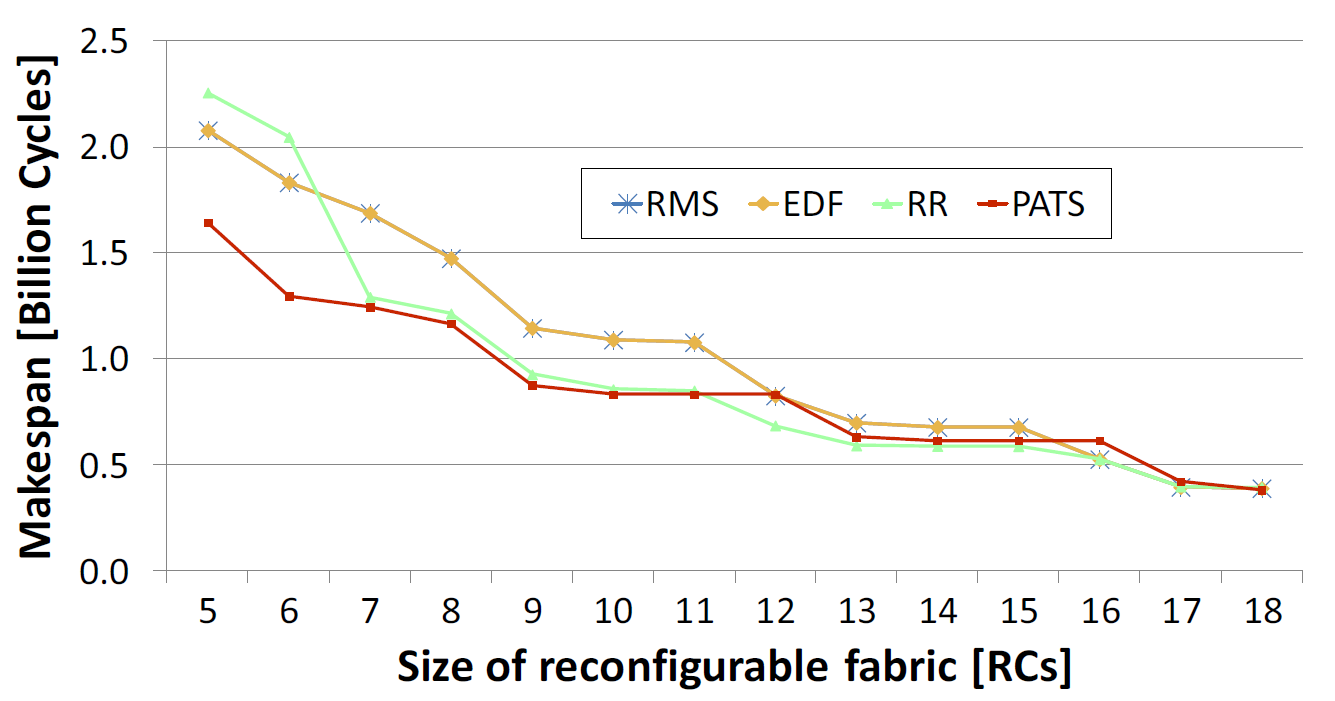 51/54
Conclusion
Consistently achieves better system tardiness
1.29x better than EDF
1.92x better than RMS
1.14x better than RR
1.45x better overall

May reduce makespan by up to 1.58x
Better for challenging multi-tasking scenarios with tight deadlines
Especially good for smaller reconfiguration fabrics
52/54
Future Improvements
Cost function for determining task scores could be made to adapt at run-time instead of using a constant weight for α
Allows for tradeoffs between increased performance and meeting deadlines

Interested to see results using other reconfigurable fabrics
How much does hardware characteristics affect the reliability of PATS
Stratix V
53/54
Questions?
54/54